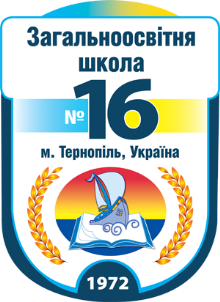 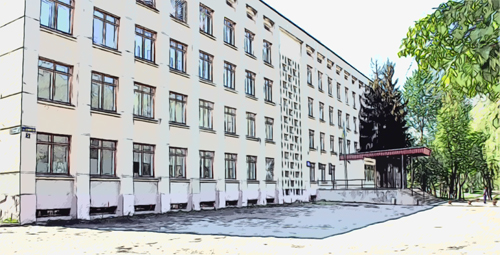 Інтегрований макропроект
Азбука споживача: досліджуємо, експериментуємо, інформуємо
Ми маємо творчий потенціал
Ми хочемо реалізувати його
Ми вміємо бачити проблему і можливості її розв’язання
Ми в пошуку
Республіканський  конкурс«Молодь тестує якість»
Тема дослідження: «Кришталева чистота, морозна свіжість, легкі хмаринки--- наскільки це якісно і безпечно»
Мета дослідження: Визначення якості та безпечності для здоров’я людини і довкілля найбільш доступних для прання порошків
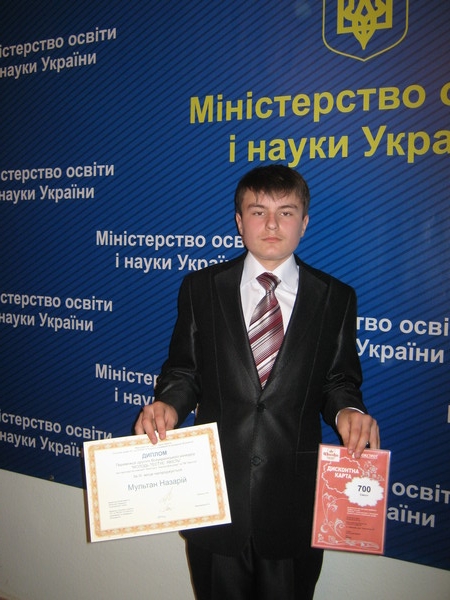 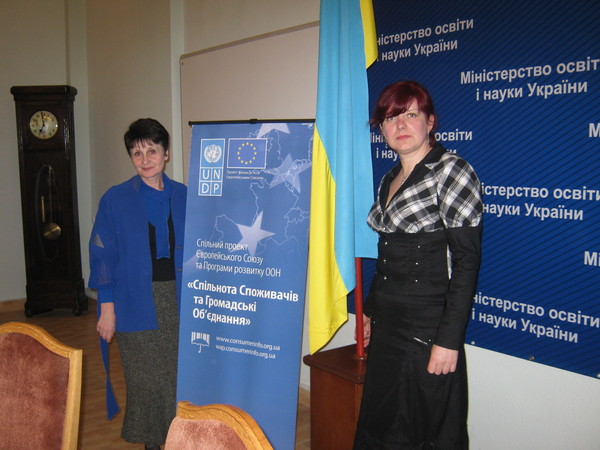 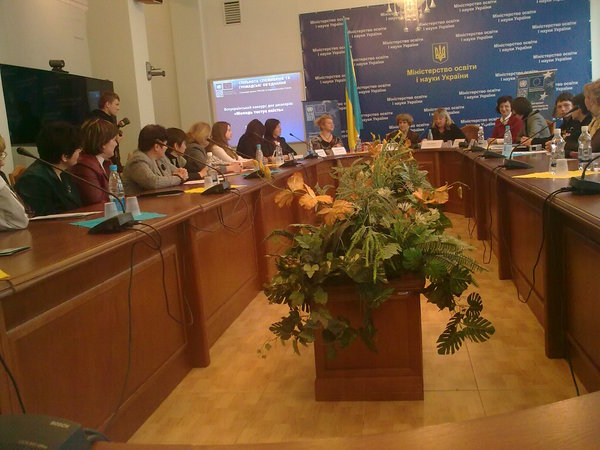 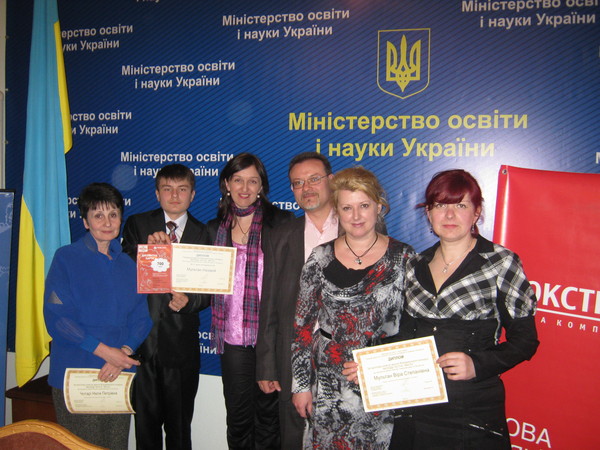 Тестування фізико - хімічних показників (рівень рН, перевірка піноутворення, наявність соди, сульфатів, хлору, фосфатів), розчинності та економічності товару
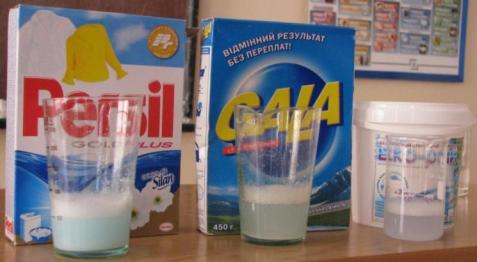 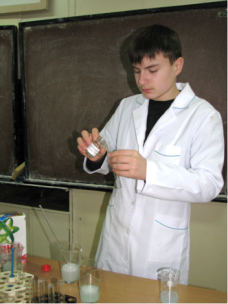 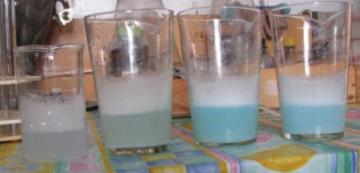 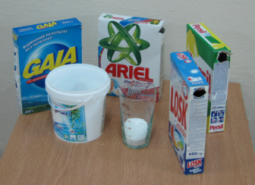 Шляхи потрапляння ПАР в організм людини
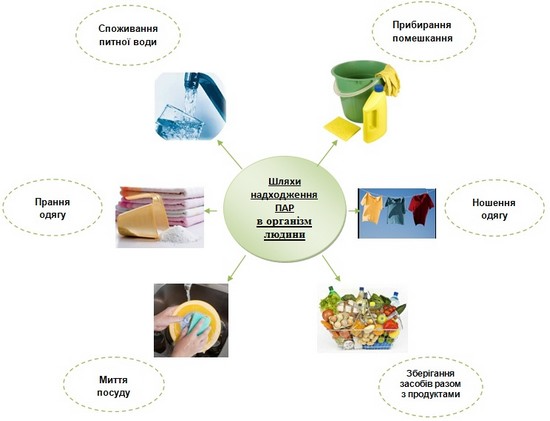 Органи, які найбільше піддаються впливу ПАР
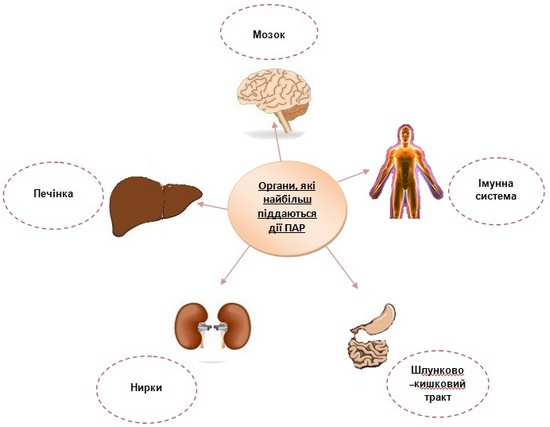 Вплив ПАР на довкілля
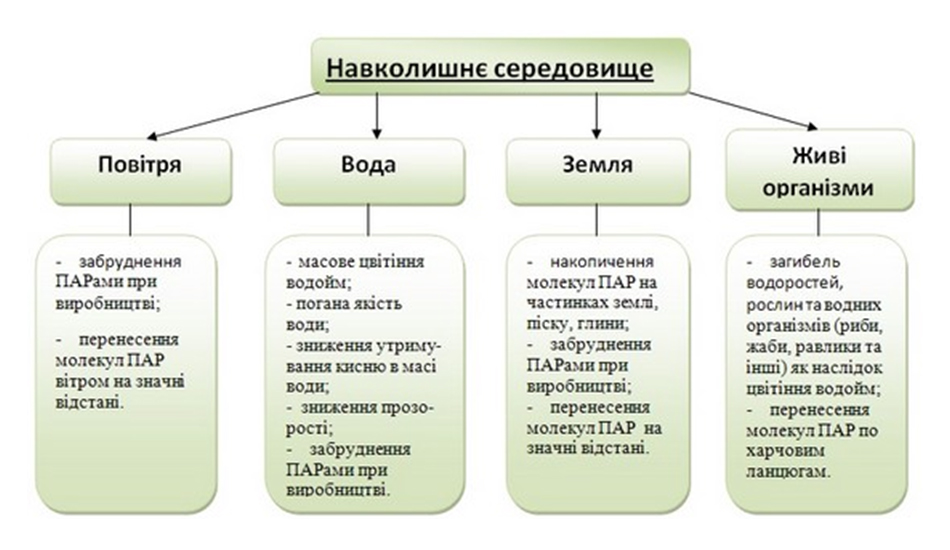 Мобільний телефон – друг чи ворог
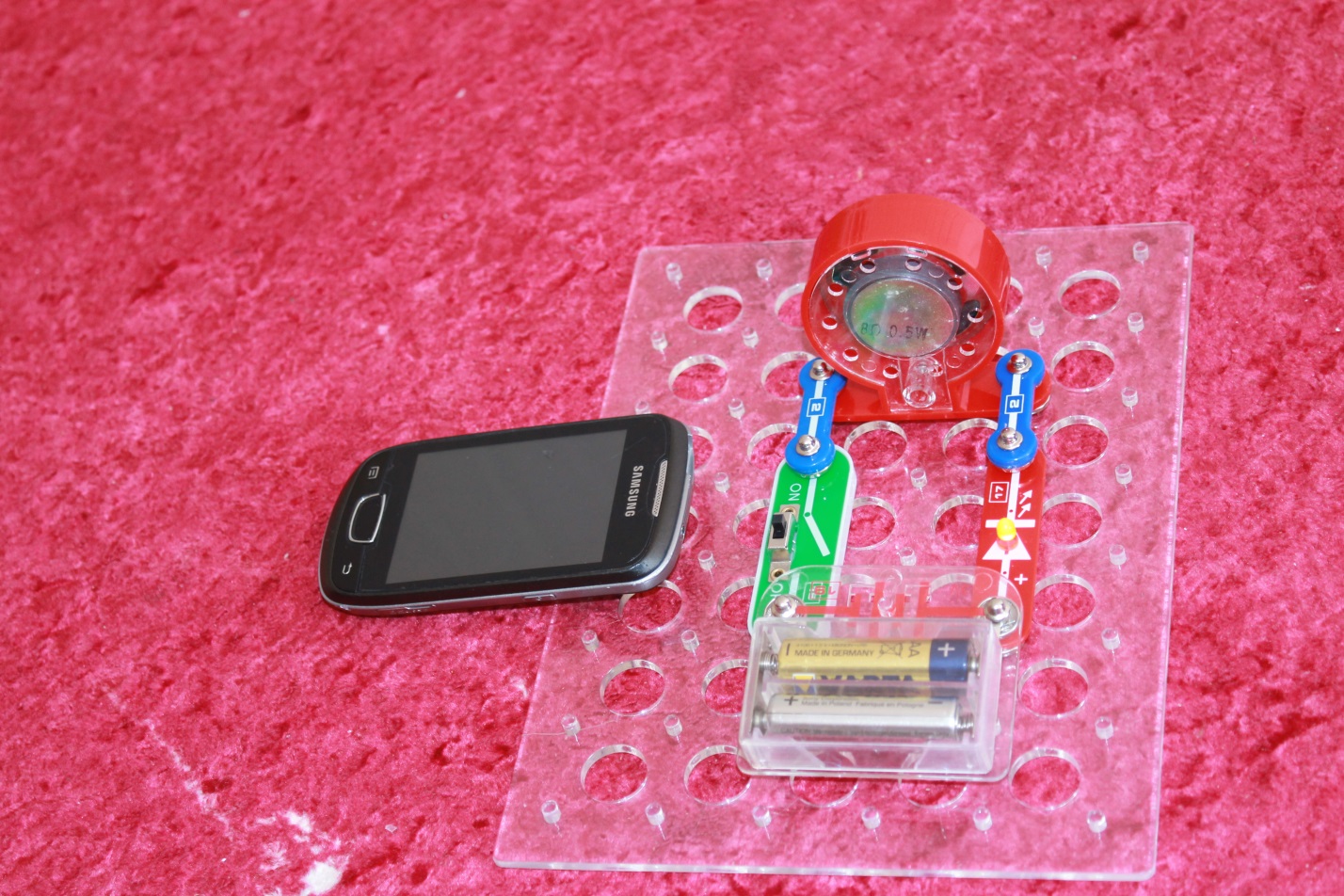 Пристрій, який реагує на електромагнітне випромінювання
Вплив електромагнітного випромінювання на живу клітину
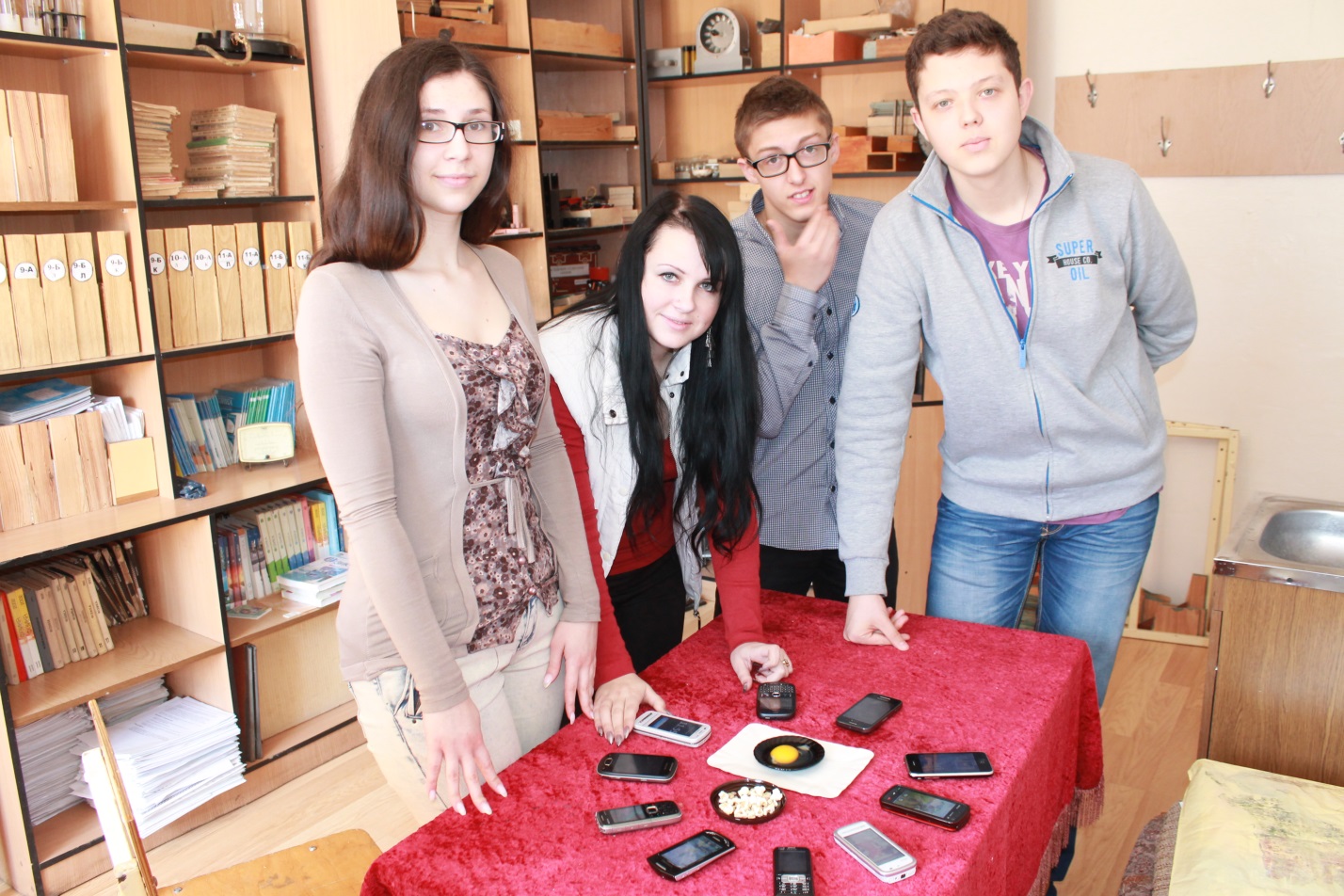 Розтріскування попкорну
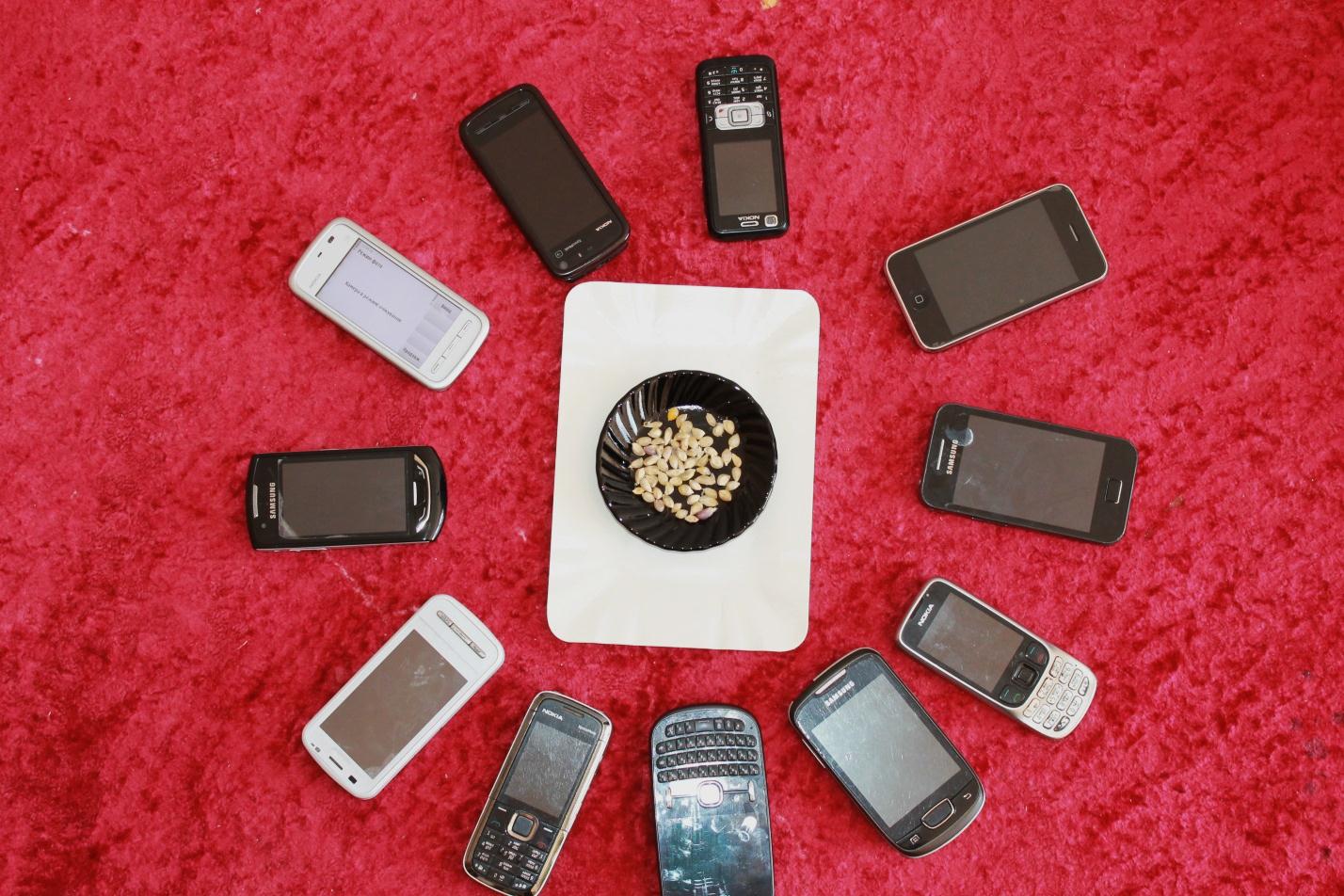 Розтріскування попкорну
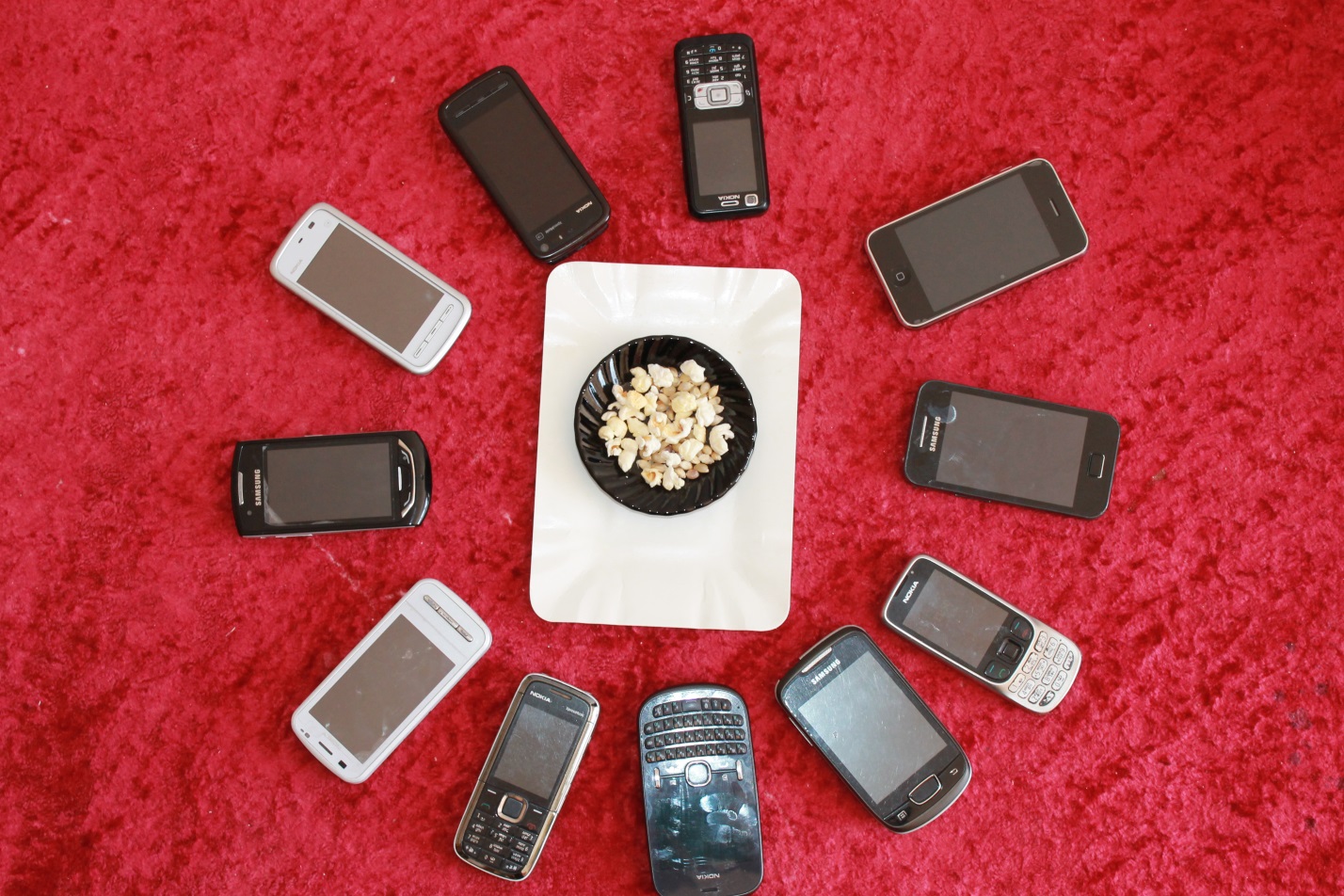 Денатурація  білка
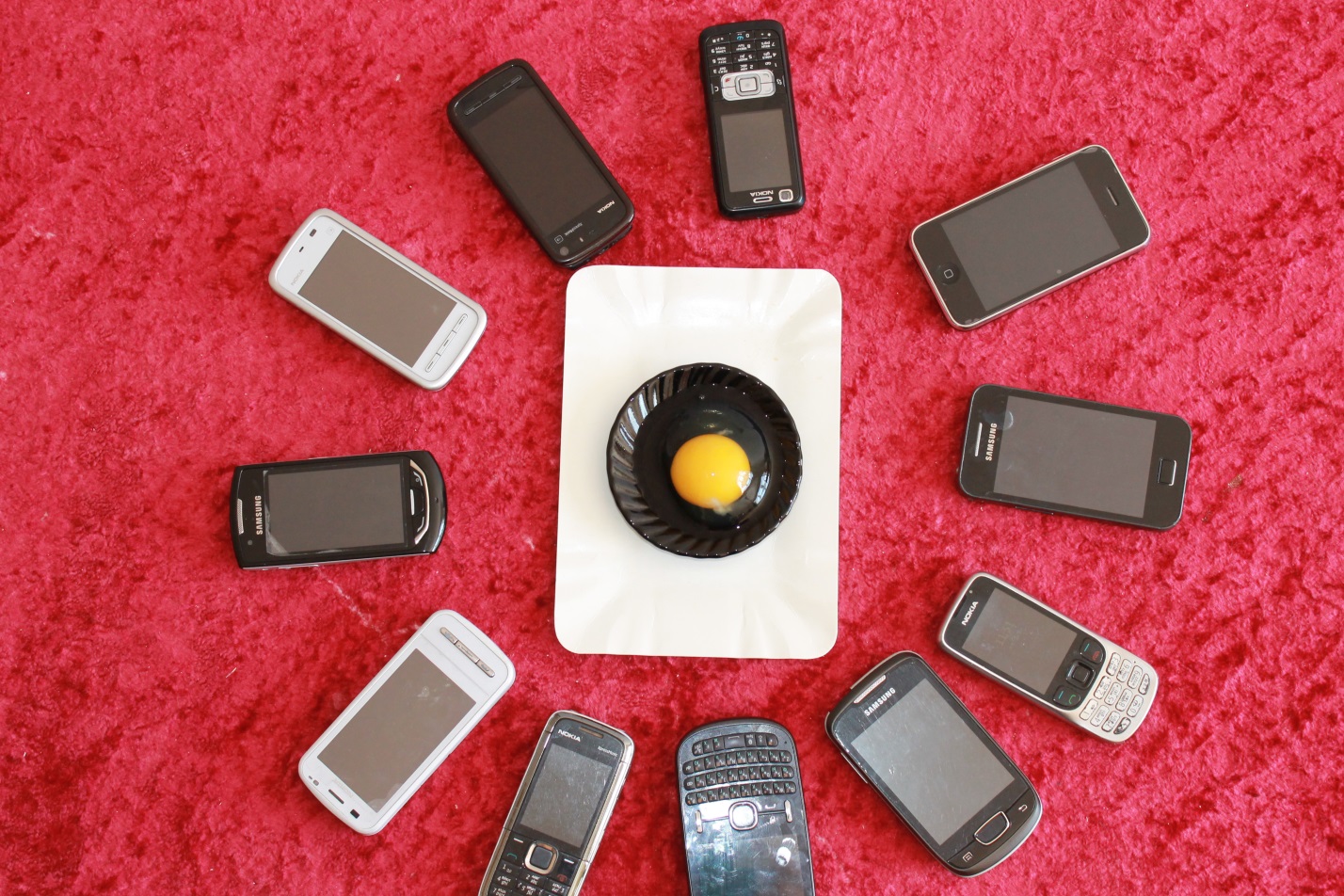 Денатурація  білка
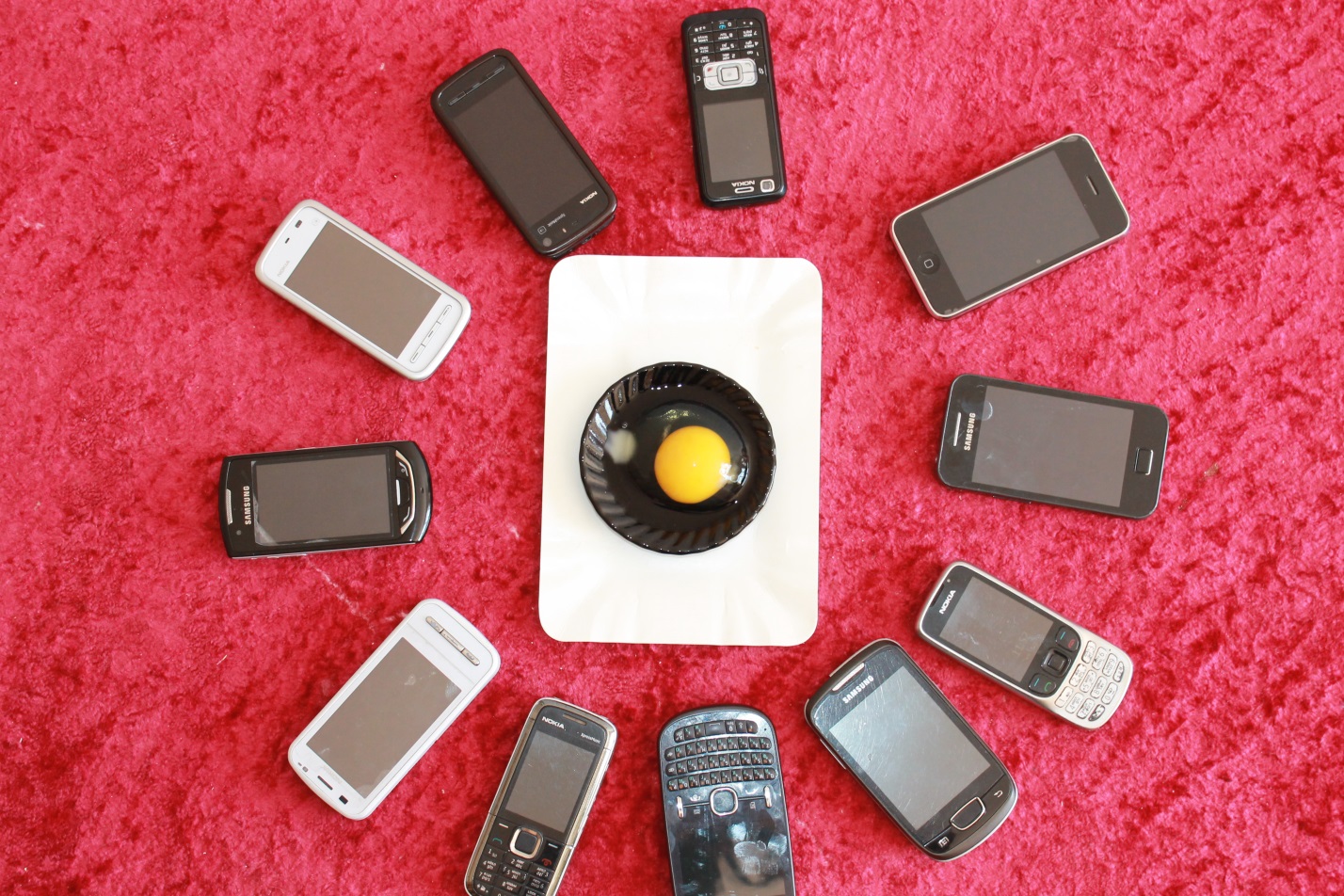 Дослідження впливу електромагнітного випромінювання на системи органів  людини
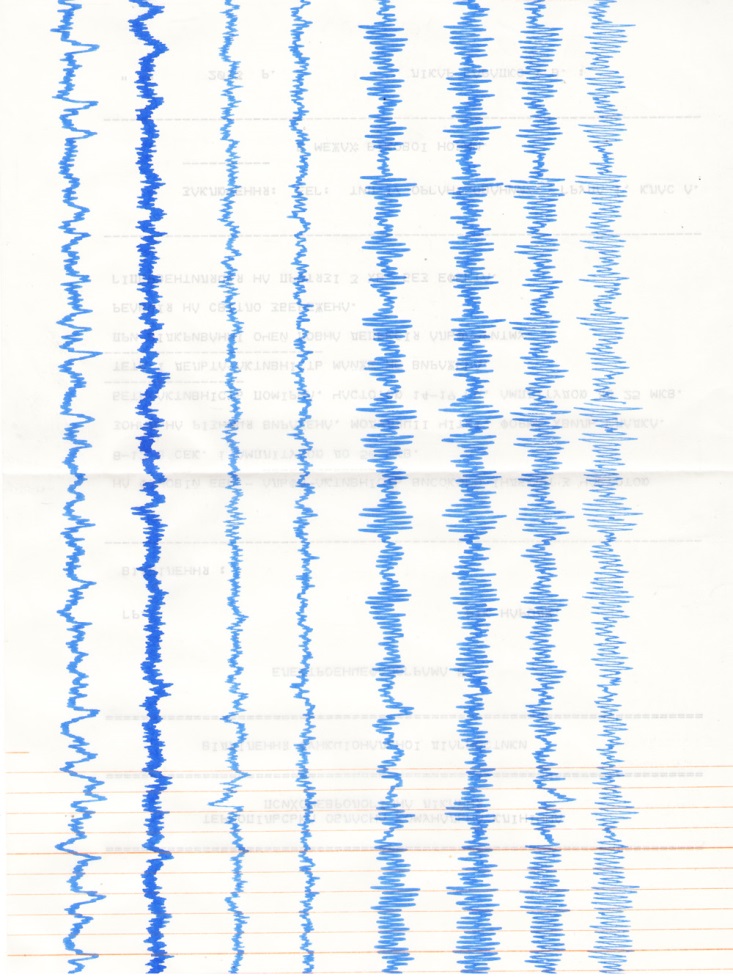 Висновки ЕЕГ: в межах вікової норми
Дослідження впливу електромагнітного випромінювання на системи органів  людини
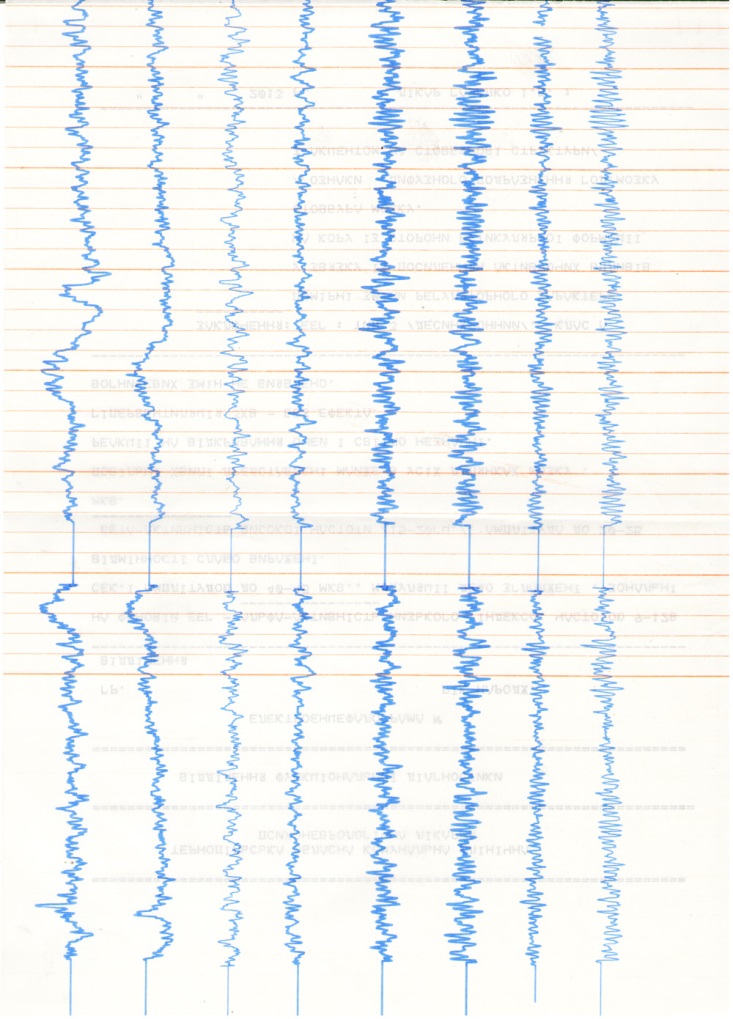 ВисновкиЕЕГ: Незначні загально мозкові зміни, при функціональному навантаженні з'являються ознаки судомної готовності головного мозку, високий поріг збудливості нейронів
Дослідження впливу електромагнітного випромінювання на системи органів  людини
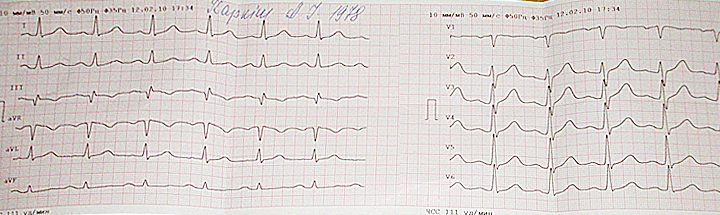 Кардіограма людини в стані спокою
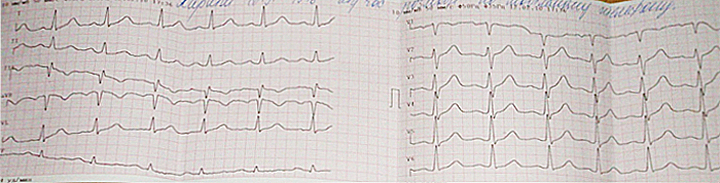 Кардіограма людини під час розмови по мобільному телефону
Дослідження впливу електромагнітного випромінювання на системи органів  людини
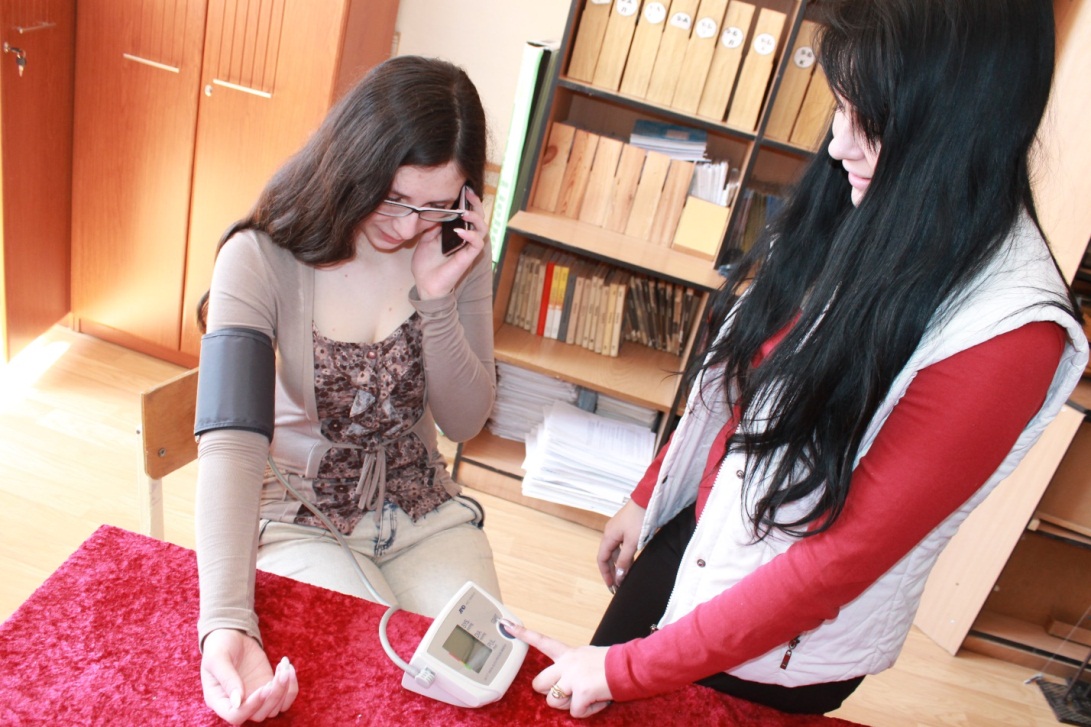 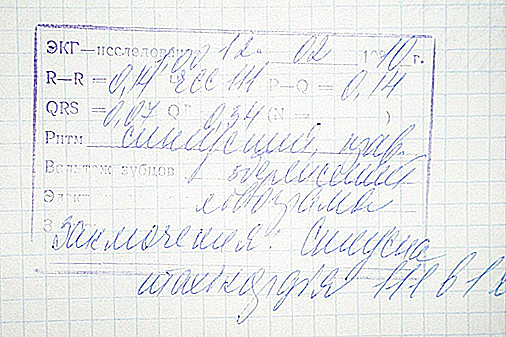 ВИСНОВОК ЛІКАРЯ:
 Синусна тахікардія, підвищення АТ на 5-10 мм рт.ст.
В краплині води відбивається Всесвіт
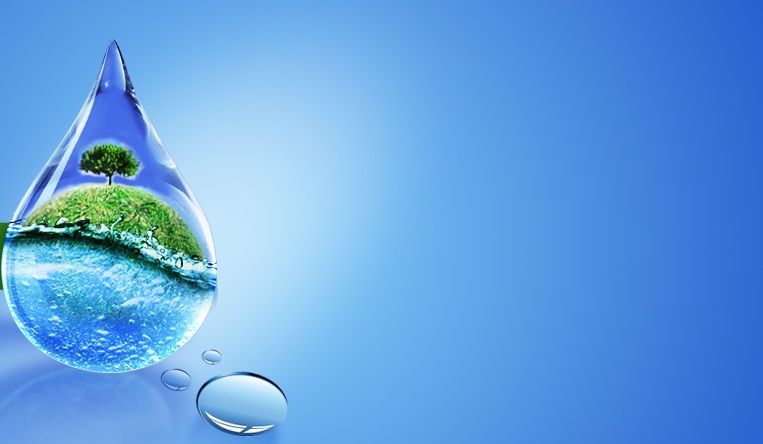 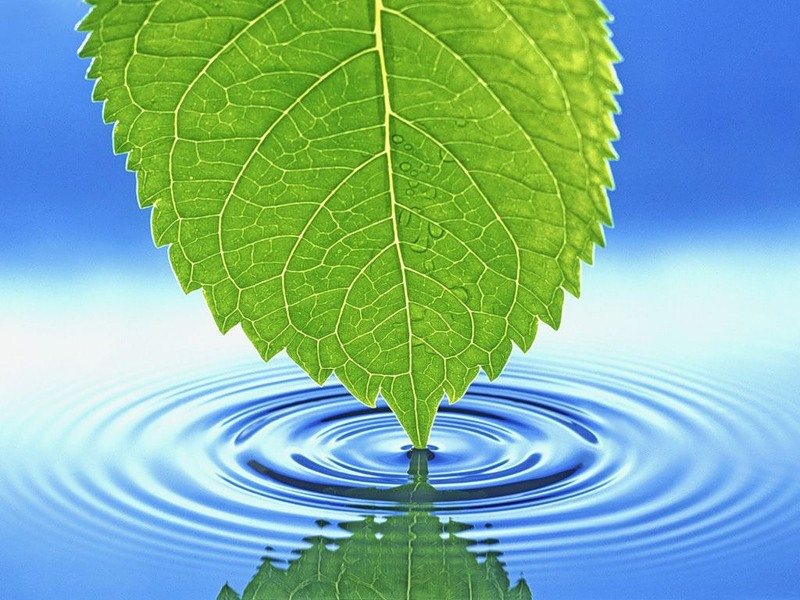 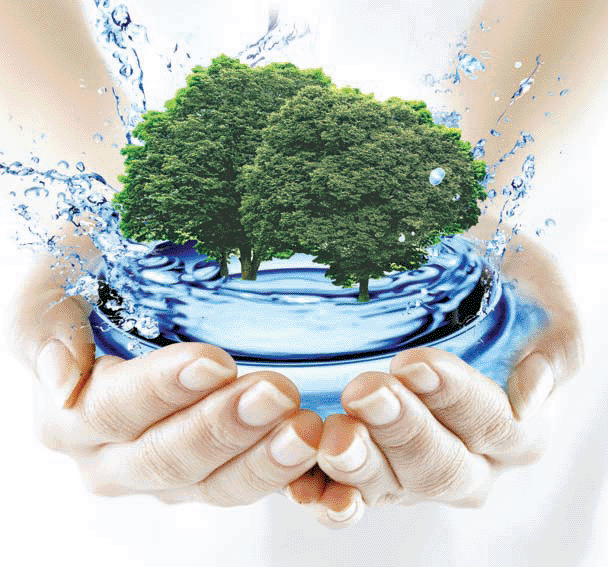 Місця забору води
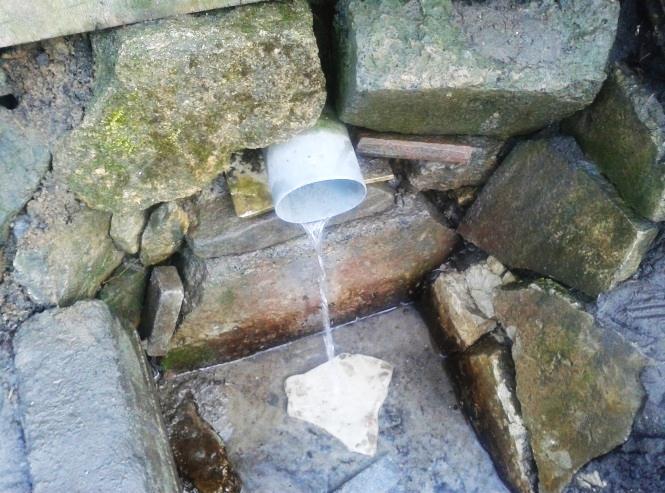 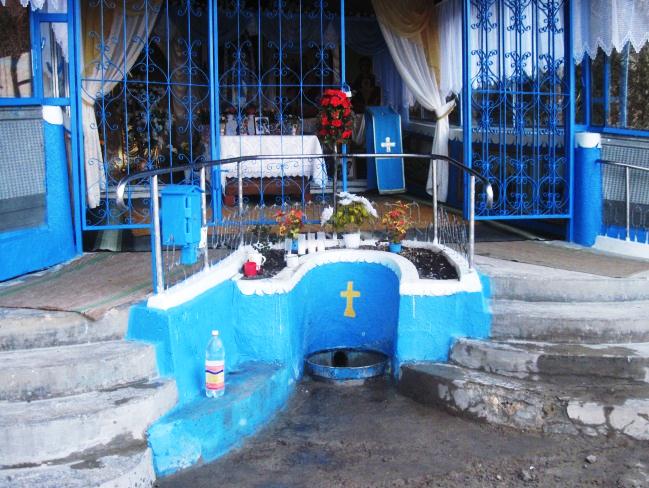 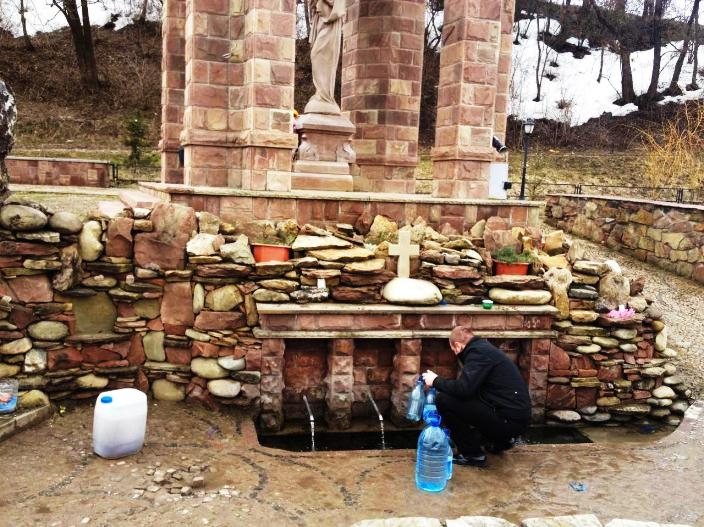 Вода джерельна
Парк «Загребелля»
Джерельна вода
с. Ступки
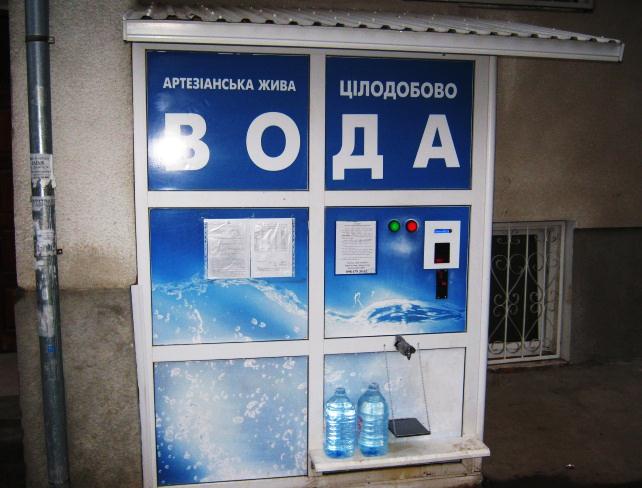 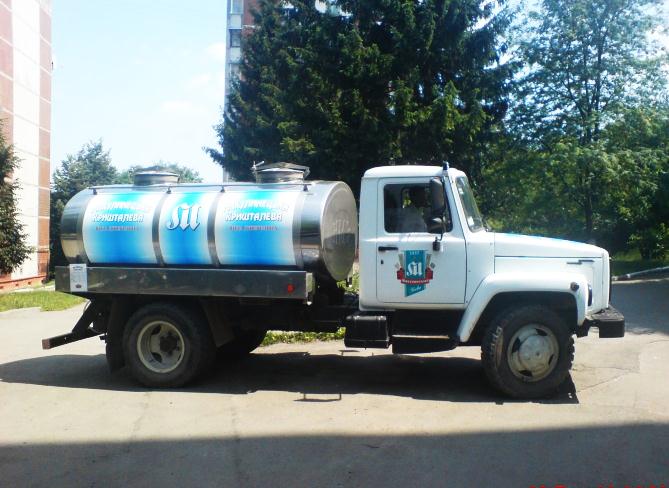 Джерельна вода
с. Острів
Вода з автомату біля універсаму
Привозна вода «Микулинецька»
Визначення органолептичних показників води
Визначення рН води
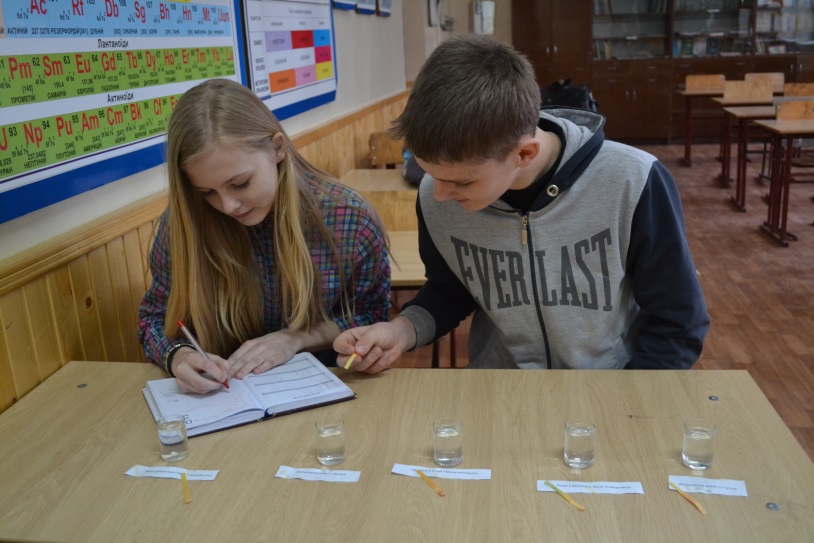 Визначення тимчасової твердості води
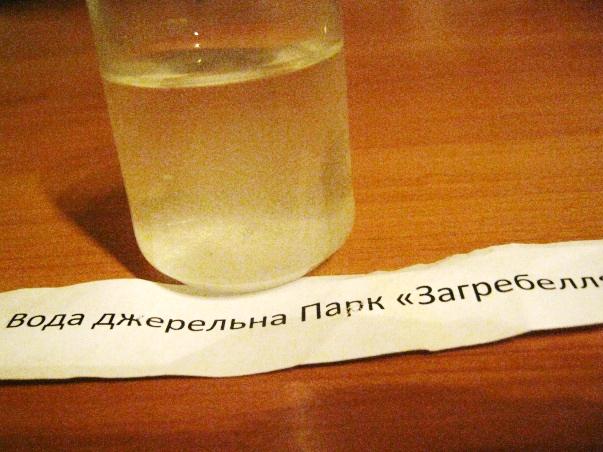 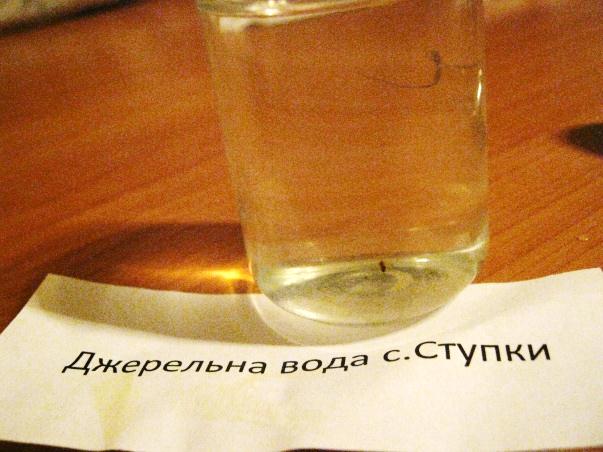 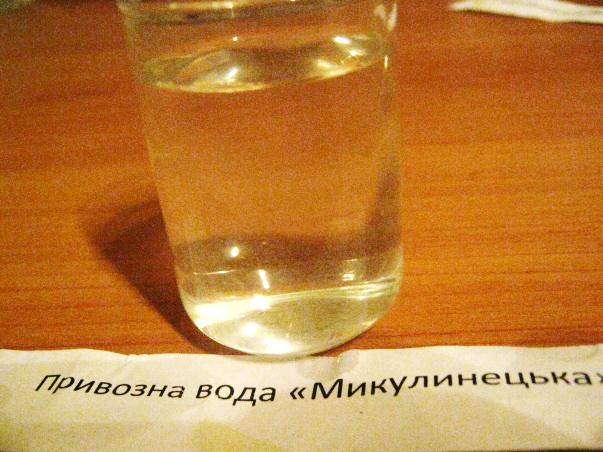 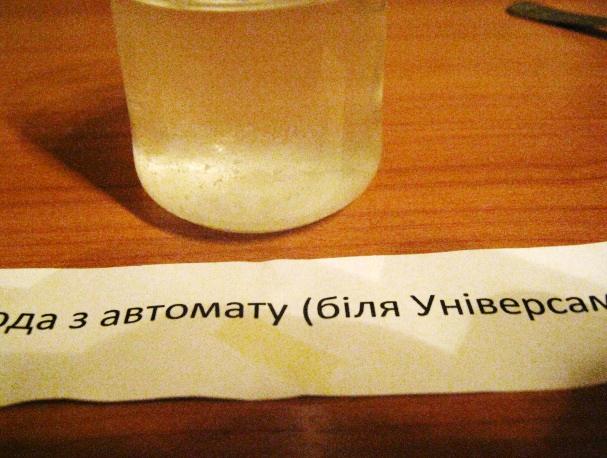 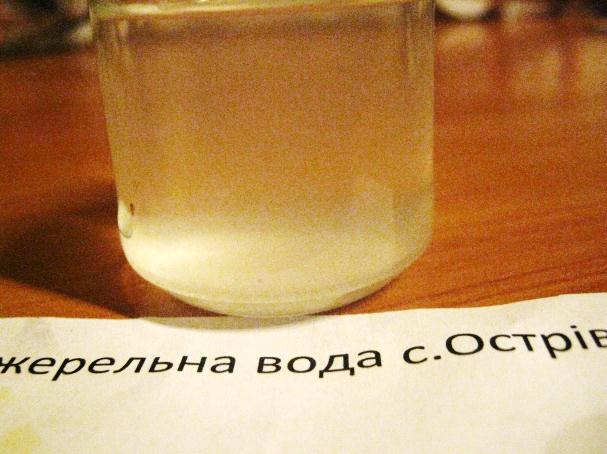 Визначення твердих завислих частинок
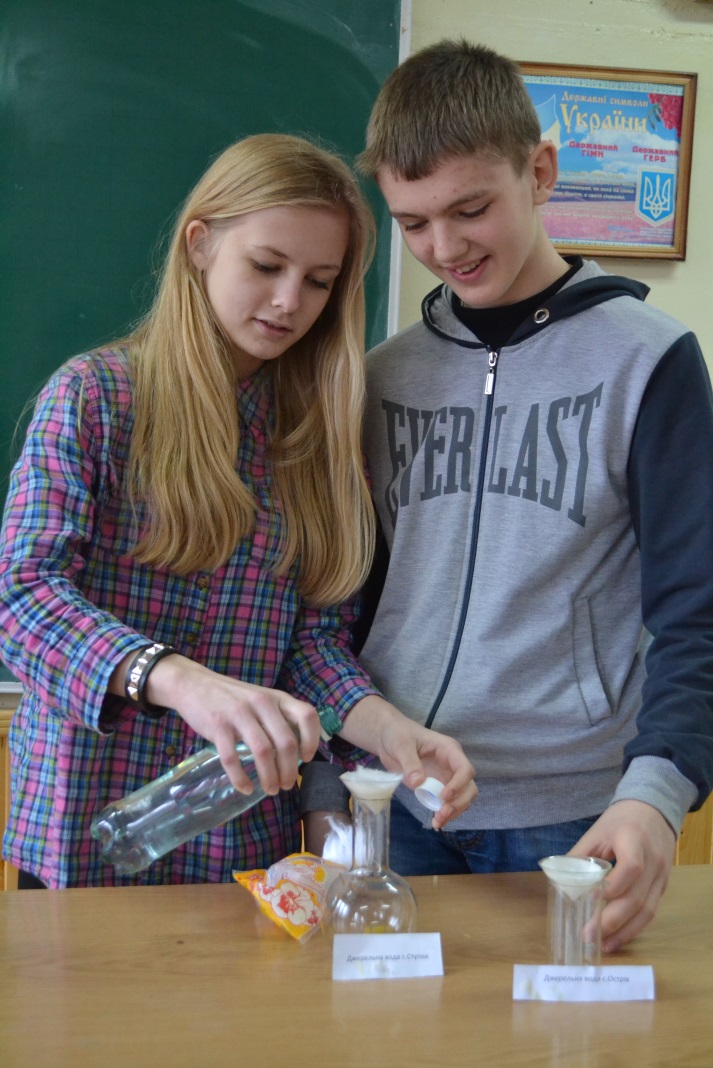 Як покращити якість води
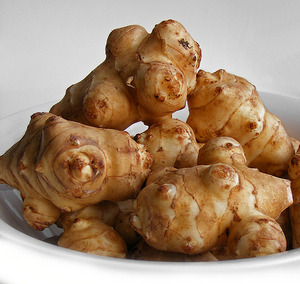 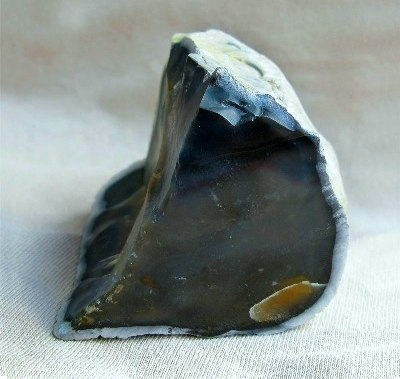 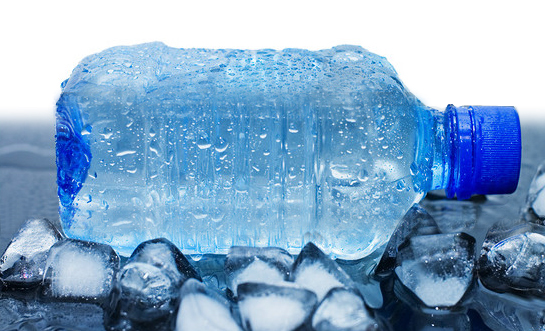 Топінамбур
Кремній
Заморожування
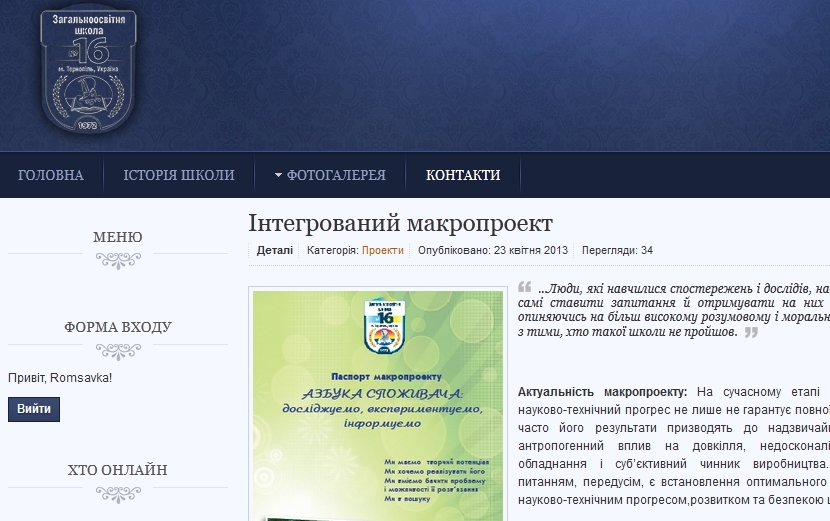